دوره آموزشی SIEMENS
سرفصل ها :
بررسی تاریخچه سیستم های کنترلی 
معرفی خانوادهPLC های زیمنس 
معرفی ماژول های متفاوت سخت افزاری زیمنس S7-300,400
شرح عملکرد و مشخصات CPU
آشنایی با نرم افزار STEP7  و فضاهای مختلف کاری آن
انجام تنظیمات سخت افزاری S7- 300 , 400  در STEP7 
انواع روش های راه اندازی 
آشنایی با زبان های مختلف برنامه نویسی در PLC
ساختارهای مختلف متغیرها  و قالب های عددی در زیمنس
آدرس دهی کارت های دیجیتال 
دستورات مختلف برنامه نویسی (مقایسه ای – منطقی - ریاضی - تایمرها - کانترها و...)
آشنایی با FB , FC, DB , SFC , SFB
انواع روش های آنلاین شدن و اتصال به PLC  و Simulator
Reference Date , force , modify
بررسی تاریخچه سیستم های کنترلی :
اولین تجهیزی که در آن از اتوماسیون استفاده شد توربین بخار جیمز وات بود که در آن یک گاورنر برای کنترل دور توربین بخار طراحی شده بود . نیروی گریز از مرکز پایه عملکرد و کنترل دور توربین بخار بود.
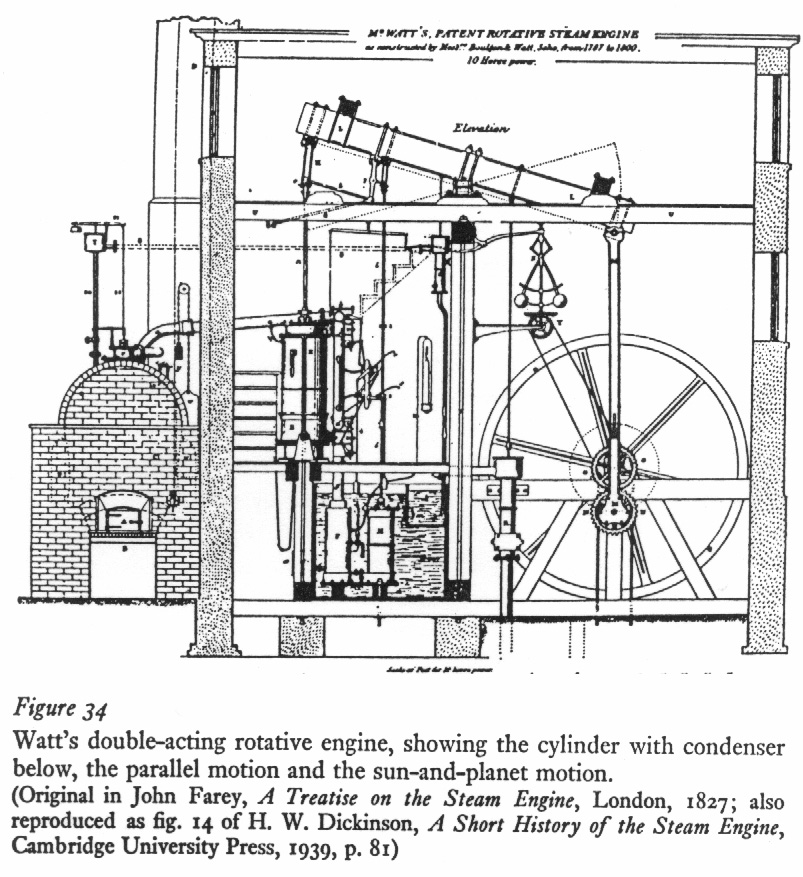 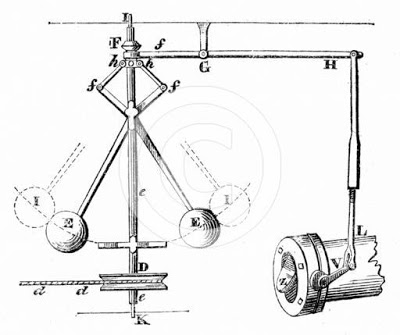 بررسی تاریخچه سیستم های کنترلی :
کنترل سیستم ها :
1- Factory Automation:
Relay bank
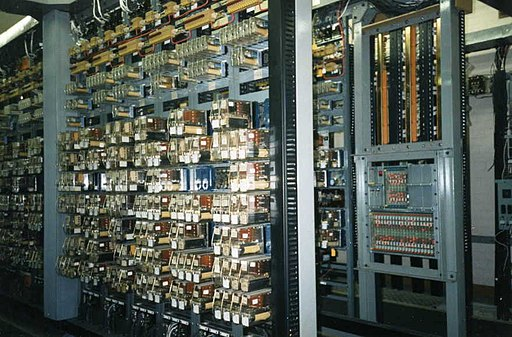 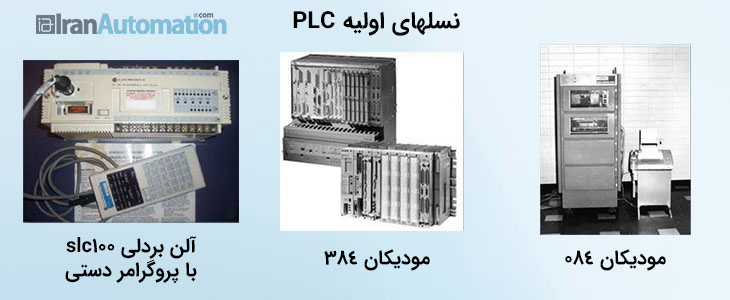 بررسی تاریخچه سیستم های کنترلی :
کنترل سیستم ها :
1- Factory Automation:
Relay bank
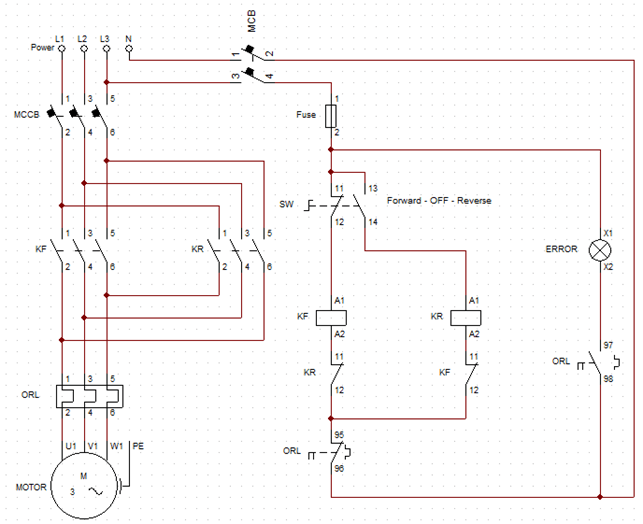 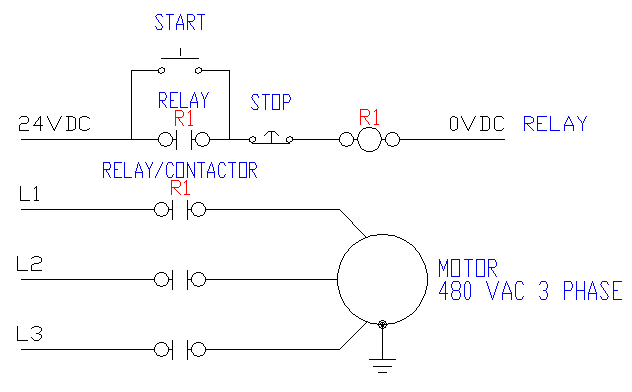 بررسی تاریخچه سیستم های کنترلی :
کنترل سیستم ها :
2- Process Automation:
Pneumatic system
Electronic Controllers  - microprocessor controllers
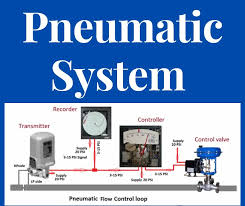 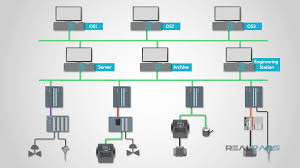 بررسی تاریخچه سیستم های کنترلی :
سازنده های کنترل کننده های منطقی برنامه پذیر :
SIMATIC 
PCS 7
SIMATIC 
NET
SIMATIC 
Software
SIMATIC 
HMI
SIMATIC 
PC
SIMATIC
WinCC
SIMATIC 
DP
SIMATIC 
Controller
The SIMATIC S7 System Family
TIA PORTAL
SIMATIC
[Speaker Notes: Contents		Page
SIMATIC Overview 	..............................................................................................................................	2
S7-200	.................................................................................................................................................	3
S7-200: Modules	...........................................................................................................................	4
S7-200: CPU Design 	..........................................................................................................................	5
S7-300	.................................................................................................................................................	6
S7-300: Modules	...........................................................................................................................	7
S7-300: CPU Design	..........................................................................................................................	8
S7-400	.................................................................................................................................................	9
S7-400: Modules	...........................................................................................................................	10
S7-400: CPU Design (Part 1)	..............................................................................................................	11
S7-400: CPU Design (Part 2) 	..............................................................................................................	12
Programming Devices...........................................................................................................................	13
PG/PC Requirements for Installing STEP 7	………...........................................................................	14
Installing the 	STEP 7 Software ...........................................................................................................	15
Result of Installation	......................................................................................................................	16]
SIMATIC PG
SIMATIC PC
SIMATIC HMI
S
I
M
A
T
I
C
O
P
1
7
K
1
K
2
K
3
K
4
K
5
K
6
K
7
K
8
H
E
L
P
S
H
I
F
T
K
9
K
1
0
K
1
1
K
1
2
K
1
3
K
1
4
K
1
5
K
1
6
E
S
C
7
8
9
0
A
C
K
D
E
F
4
5
6
.
A
B
C
I
N
S
1
2
3
S
H
I
F
T
H
E
L
P
E
N
T
E
R
D
E
L
MPI - Network
SIMATIC NET
Industrial Ethernet
SIMATIC NET
PROFIBUS
SIMATIC 
Controller
PROFIBUS-DP
FM
SIMATIC DP
SV
ASI
SIMATIC Overview
[Speaker Notes: Introduction	The introduction of electronics has resulted in great changes in industrial control engineering. Together with automated machinery, whose application possibilities were expanded through electronic controls, these changes have also led to new technologies and branches.
Controllers	In addition to the energy supply, control elements are required for the operation of machines and processes in almost all areas of manufacturing. It must be possible to initiate, control and monitor the operation of any given machine or process.
	In the past, control tasks were solved with conventional control technology by individually - that is, dependent on the task - wiring contacts and relays. Today programmable logic controls are largely used to solve automation tasks.
Totally Integrated	In order for companies to remain competitive, it is not enough to isolatedly
Automation	automate only individual processing stations or machines. The demand for more flexibility with higher productivity can only then be fulfilled when the individual machines are integrated in the entire system. The information flow between all components is essential for the functioning of the entire system.
	Production processes are no longer seen as individual partial processes, but rather as integral components of an entire production process. Also, the entire process is also no longer structured centrally as hierarchical. Now the process is structured as distributed and autonomous individual elements.
	The total integration of the entire automation environment is today made possible with the help of:
	• 	common configuring and programming of individual partial 	systems
	•	common data management
	•	common communication between all participating automation components.]
خانواده کنترل کننده های زیمنس:
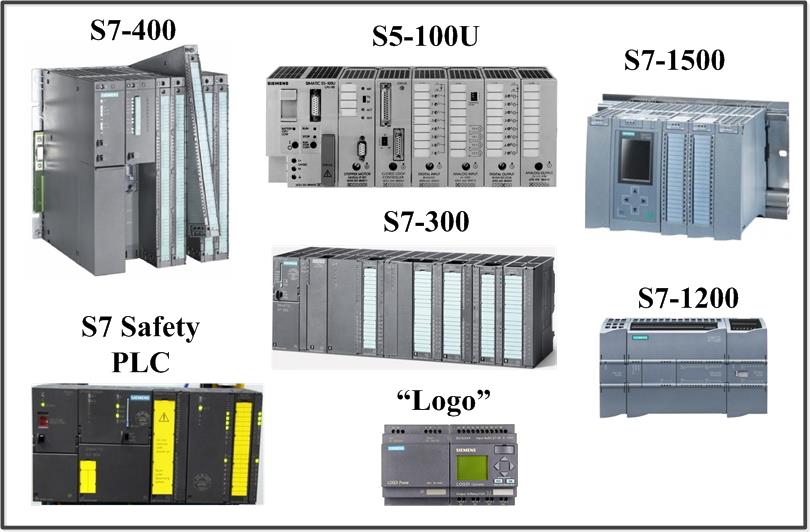 خانواده کنترل کننده های زیمنس:
SIEMENS 1200 :
STANDARD COMPACT:
    CPU 1211C, CPU 1212C, CPU 1214C, CPU 1215C, and CPU 1217C.
Simatic S7-1200 Safety Integrated
  Safety inputs, safety outputs, and safety communication
- Simatic S7-1200 SIPLUS:
 extreme temperatures, humidity, and vibration
خانواده کنترل کننده های زیمنس:
SIEMENS 1500 :
Simatic S7-1500 Standard CPUs :
     CPU 1511-1 PN, CPU 1513-1 PN, CPU 1515-2 PN, CPU 1518-4 PN.
- Simatic S7-1500 Safety Integrated:
        Safety inputs, safety outputs, and safety communication
SIMATIC S7-1500 R/H:
         redundant and high-availability SIMATIC S7-1500 
- Simatic S7-1500 Advanced Controllers:
         motion control, high-speed counting, and advanced communication
          - Simatic S7-1500 T-CPU: 
       Kinematic functions and Gearing and camming Functions(for motion control)
          - Simatic S7-1500 TM NPU:
          machine learning and artificial intelligence (AI) applications, such as predictive    maintenance, quality control, and process optimization.
خانواده کنترل کننده های زیمنس:
SIEMENS 300 :
Simatic S7-300 CPUs :
       CPU 312C, CPU 313C, CPU 314C, CPU 315-2DP, CPU 317-2DP
Simatic S7-300 Fail-Safe CPUs:
        Safety inputs, safety outputs, and safety communication
- Simatic S7-300 Compact CPUs :
  reduced size and power consumption
خانواده کنترل کننده های زیمنس:
SIEMENS 400 :
Simatic S7-400 CPUs :
        CPU 412-1, CPU 414-1, CPU 414-2, CPU 416-2, and CPU 417-4 
- Simatic S7-400H CPUs :
        high-availability CPUs 
- Simatic S7-400F/FH CPUs :
       Safety inputs, safety outputs, and safety communication
خانواده کنترل کننده های زیمنس:
Simatic S7-ET 200 PLC:
Simatic S7-ET 200 CPUs:
        CPU 1511C-1 PN, CPU 1513-1 PN, and CPU 1515-2 PN.
- Simatic S7-ET 200F CPUs:
        safety inputs, safety outputs, and safety communication
S7-300
[Speaker Notes: Features	•	Modular small control system for the lowest performance range 
	•	Performance-graded range of CPUs 
	•	Extensive selection of modules
	•	Expandable with up to 32 modules
	•	Backplane bus integrated in the modules
	•	Can be networked with 	- Multipoint interface (MPI), 
									- PROFIBUS or
									- Industrial Ethernet.
	•	Central PG connection with access to all modules 
	•	No slot restrictions
	•	Configuration and parameter setting with the help of the "HWConfig“ tool.]
FM:
- Couting
- Positioning
- Closed-loop   control
CP:
- Point-to-Point
- PROFIBUS
- Industrial Ethernet
CPU
IM
(optional)
SM:
 DI
SM:
 DO
SM:
 AI
SM:
 AO
S7-300: Modules
PS
(optional)
[Speaker Notes: Signal Modules	•	Digital input modules:		24V DC, 	120/230V AC
(SM)	•	Digital output modules:		24V DC, 	Relay
	•	Analog input modules:		Voltage, current, 									resistance, thermocouple
	•	Analog output modules:		Voltage, current 
Interface Modules 	The IM360/IM361 and IM365 make multi-tier configurations possible.
(IM)	They loop the bus through from one tier to the next.
Dummy Modules	The DM 370 dummy module reserves a slot for a signal module whose parameters
(DM) 	have not yet been assigned. It can also be used, for example, to reserve a slot for installation of an interface module at a later date.
Function Modules 	Perform “special functions": 
(FM) 		-	Counting	-	Positioning	- 	Closed-loop control.
Communication	 Provide the following networking facilities: 
Processors (CP)		-	 Point-to-Point connections	-	 PROFIBUS	-	 Industrial Ethernet.
Accessories	Bus connectors and front connectors]
CPU314
SIEMENS
SF
BATF
DC5V
FRCE
RUN
STOP
SF
BATF
DC5V
FRCE
RUN
STOP
RUN-P
RUN
STOP
M RES
SIMATIC
 S7-300
Batterie
MPI
S7-300:  CPU Design
CPU315-2 DP
SIEMENS
SF DP
BUSF
RUN-P
RUN
STOP
M RES
SIMATIC
 S7-300
Batterie
MPI
DP
[Speaker Notes: Mode Selector	MRES 	=	Modul Reset function
	STOP		= 	Stop mode; the program is not executed.
	RUN 		= 	Program execution, read-only access possible from PG.
	RUN-P	= 	Program execution, read/write access possible from PG.
Status Indicators	SF 		= 	Group error; internal CPU fault or fault in module with diagnostics
(LEDs) 					capability.
	BATF 		= 	Battery fault; Battery empty or non-existent.
	DC5V 		= 	Internal 5 V DC voltage indicator.
	FRCE 	= 	FORCE; indicates that at least one input or output is forced.
	RUN 		= 	Flashes when the CPU is starting up, shows a steady light in Run 				mode.
	STOP		= 	Shows a steady light in Stop mode. 				Flashes slowly for a memory reset request, 				Flashes quickly when a memory reset is being carried out,				Flashes slowly when a memory reset is necessary because a 					memory card has been inserted.
Memory Card 	A slot is provided for a memory card. The memory card saves the program contents in the event of a power outage without the need for a battery. 
Battery Compartment	There is a receptacle for a lithium battery under the cover. The battery provides backup power to save the contents of the RAM in the event of a power outage.
MPI Connection	Connection for a programming device or other device with an MPI interface.
DP Interface	Interface for direct connection of distributed I/Os to the CPU.]
S7-400
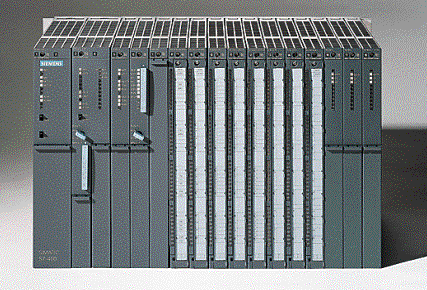 [Speaker Notes: Features	•	The Power PLC for the mid to upper performance range,
	•	Performance-graded range of CPUs,
	•	Extensive selection of modules,
	•	Can be expanded by over 300 modules,
	•	Backplane bus integrated in the modules,
	•	Can be networked with 	- Multipoint interface (MPI), 
									- PROFIBUS or
									- Industrial Ethernet,
	•	Central PG connection with access to all modules,
	•	No slot restrictions,
	•	Configuration and parameter setting with the help of the "HWConfig“ tool,
	•	Multicomputing (up to 4 CPUs can be used in the central rack ).]
S7-400: Modules
CPU
SM:
 DI
SM:
 DO
SM:
 AI
SM:
 AO
CP
FM
SM
IM
PS
[Speaker Notes: Signal Modules 	•	Digital input modules:		24V DC, 	120/230V AC
(SM)	•	Digital output modules:		24V DC, 	Relay
	•	Analog input modules:		Voltage, current, resistance, thermocouple
	•	Analog output modules:		Voltage, current.
Interface Modules 	The IM460, IM461, IM463, IM467 interface modules provide the connection
(IM)	between various racks:
	•	UR1 (Universal Rack) with up to 18 modules
	•	UR2 (Universal Rack) with up to  9 modules 
	•	ER1 (Extension Rack) with up to 18 modules     
	•	ER2 (Extension Rack) with up to  9 modules.
Function Modules 	Perform “special functions":
(FM) 	•	Counting
	•	Positioning
	•	Closed-loop control.
Communication 	Provide the following networking facilities: 
Processors (CP)	•	Point-to-Point connections
	•	PROFIBUS
	•	Industrial Ethernet.]
بررسی سخت افزار سری 400:
Racks:
- UR1 and UR2 racks: 
For central controllers and 
expansion units. 
- CR2 racks; 
For segmented central controllers 
(with two CPUs operating in parallel in
a single rack independently of each other). 
- ER1 and ER2 racks;.for expansion units with signal modules. 
UR2H rack; 
.for S7400H.
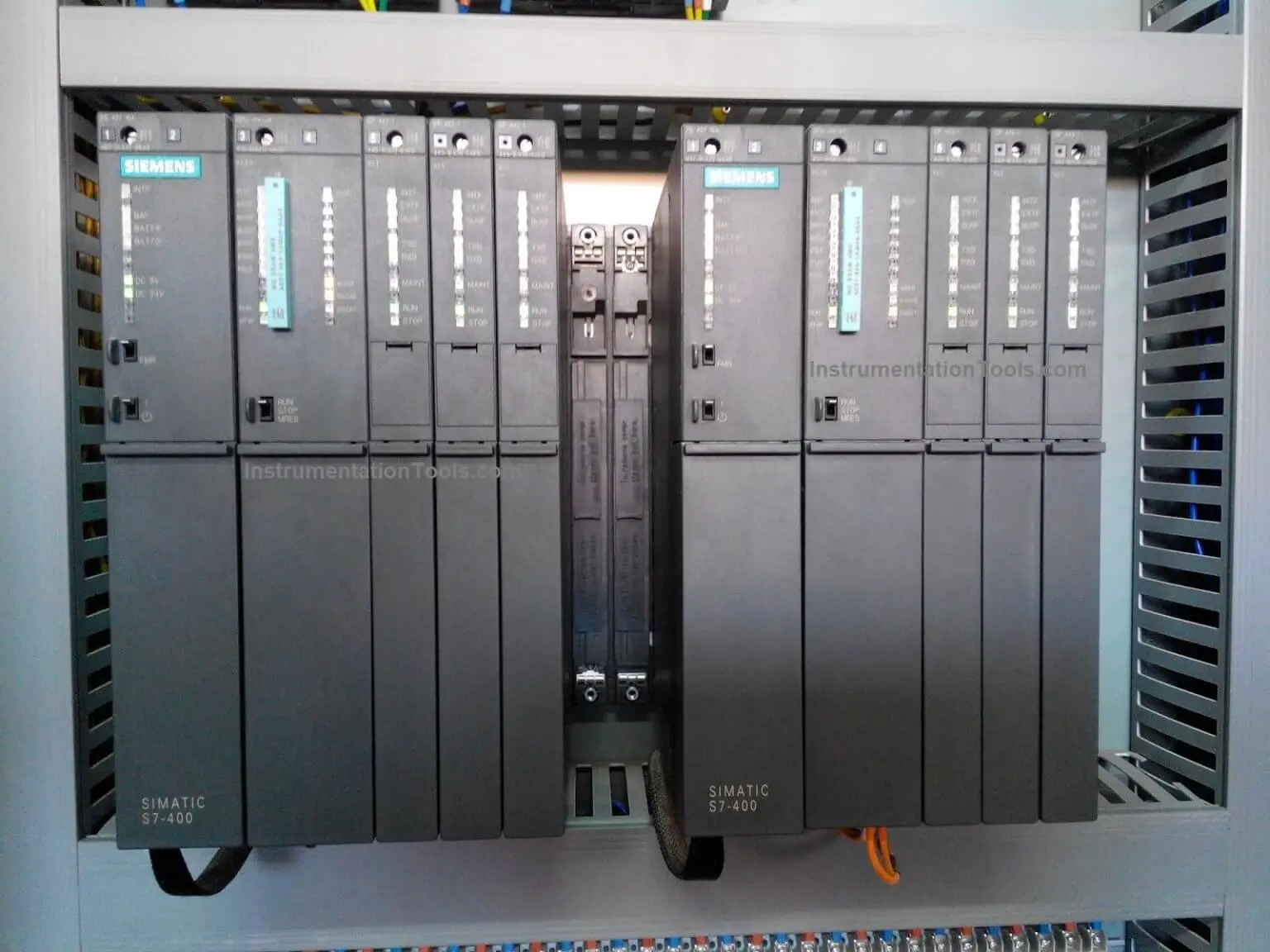 بررسی سخت افزار سری 400:
Racks:
UR1 and UR2 racks: 



-
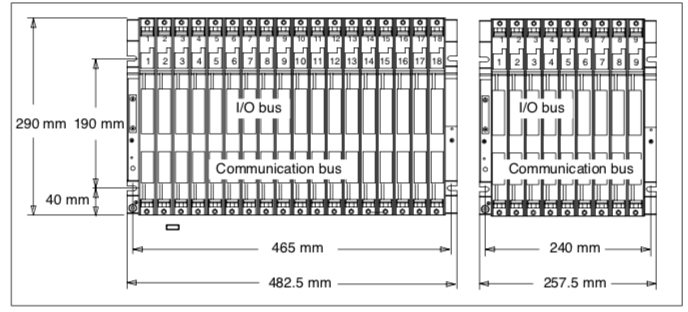 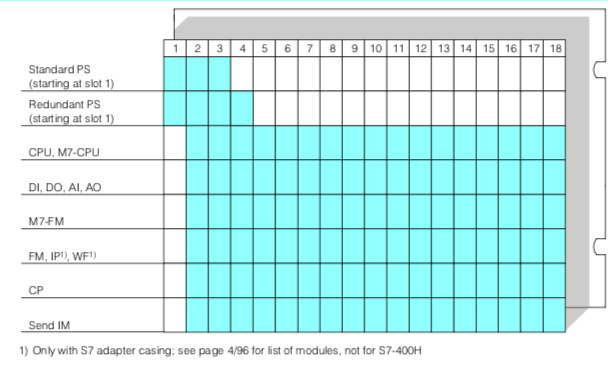 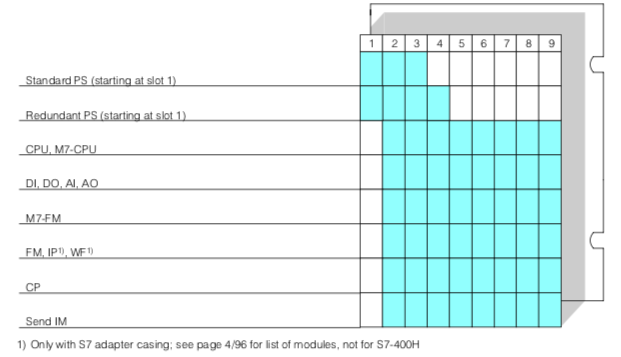 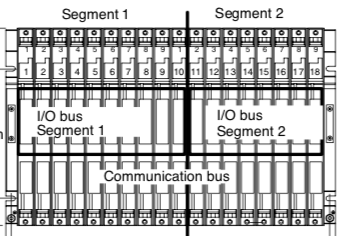 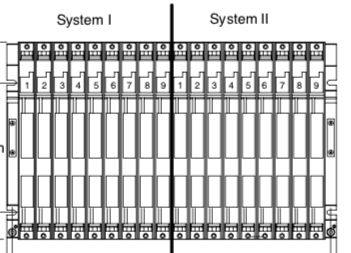 Racks:
CR2 and UR2-H racks: 



-
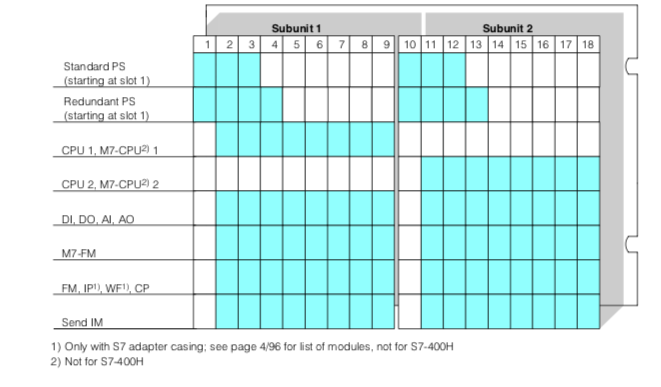 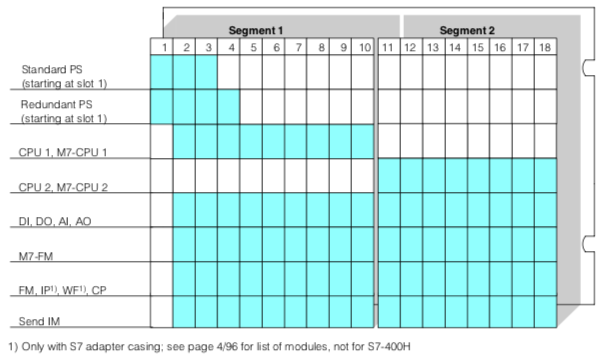 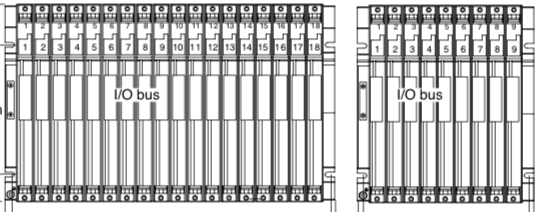 Racks:
ER1 and ER2 racks: 



-
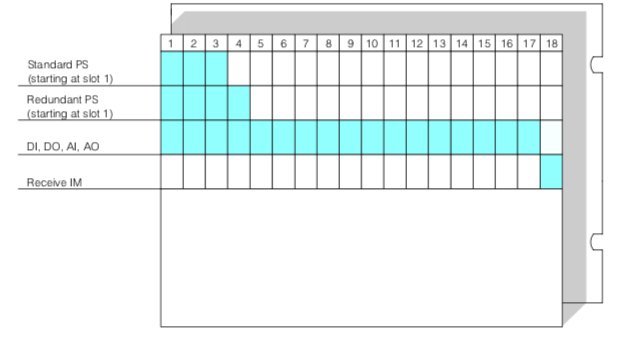 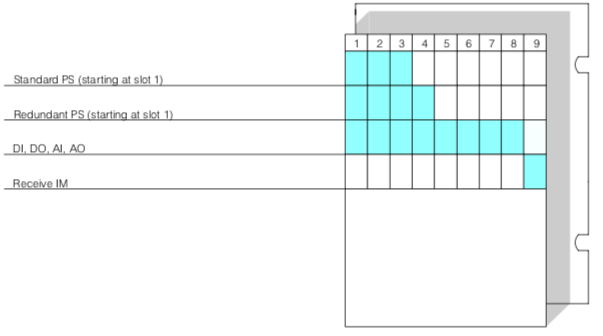 بررسی سخت افزار سری 400:
PS:

Redundant :                                                 
 Standard :








-
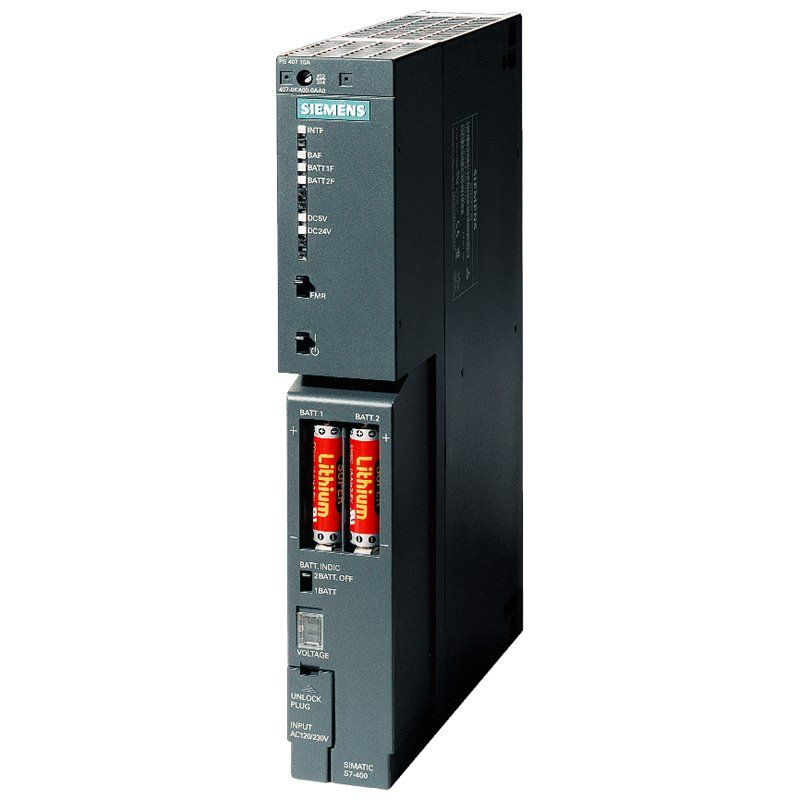 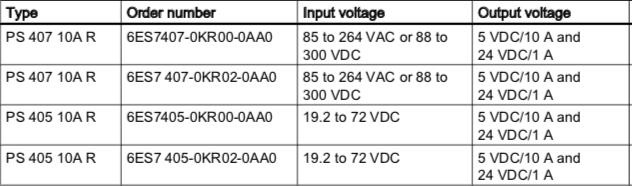 بررسی سخت افزار سری 400:
PS:







-
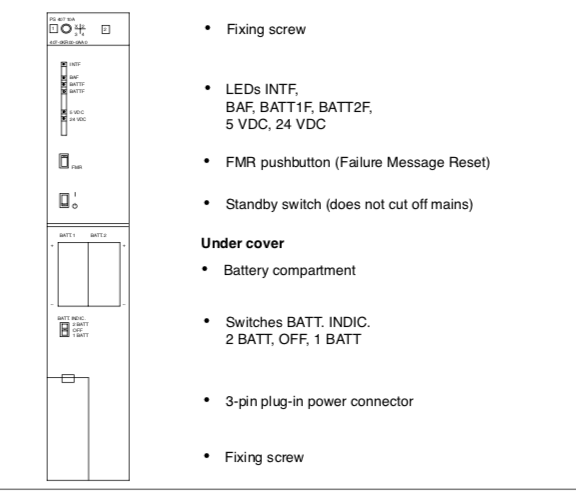 بررسی سخت افزار سری 400:
CPUs:
                 S7-400                                                S7-400H                                                           S7-400F/FH









-
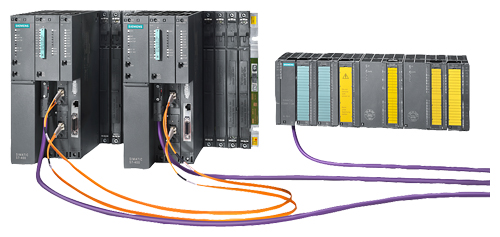 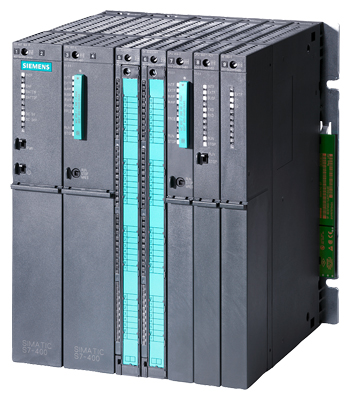 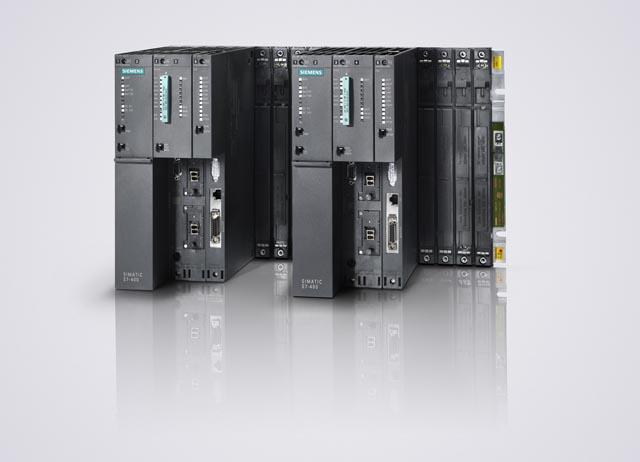 بررسی سخت افزار سری 400:
CPUs:









-
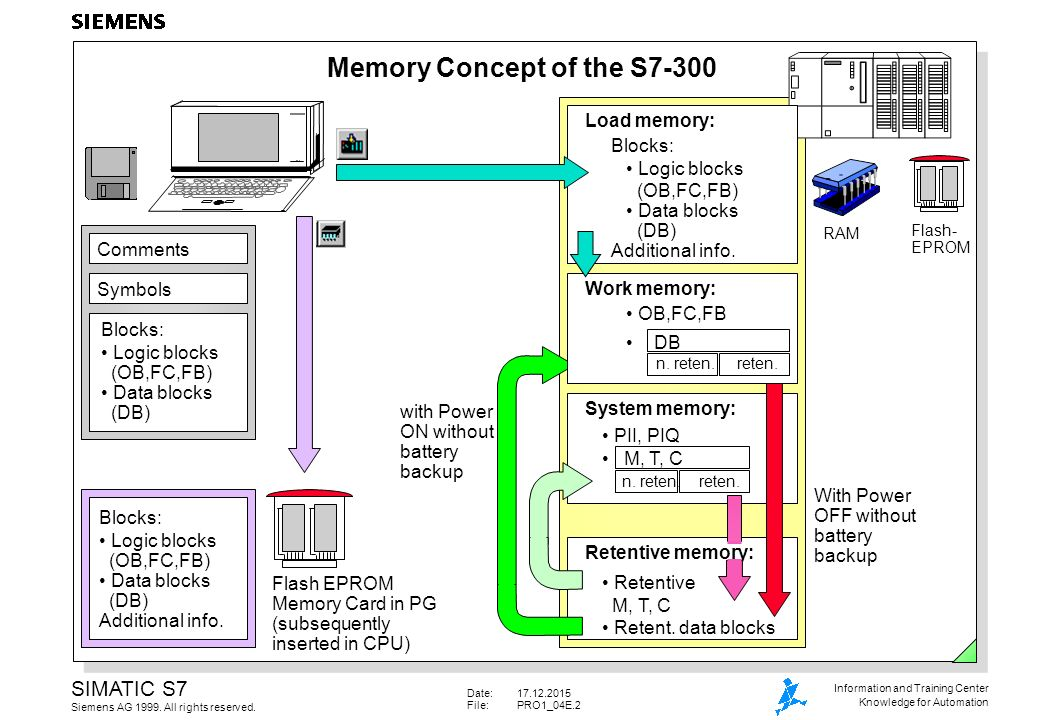 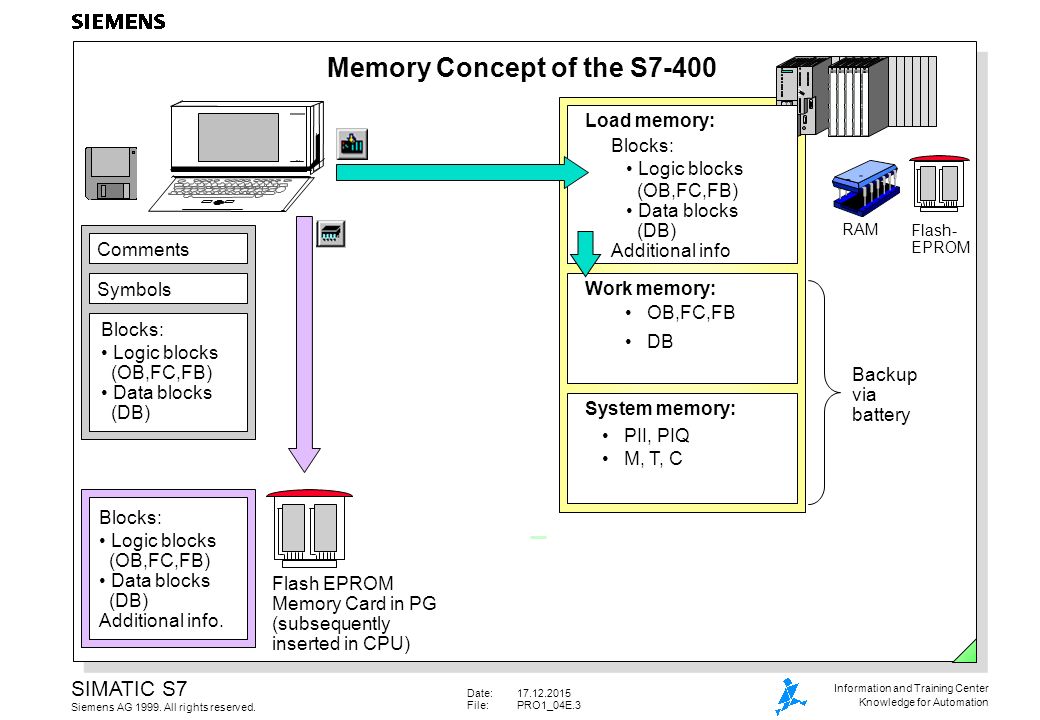 بررسی سخت افزار سری 400:
CPUs:
Memory types :
User memory : user program that are relevant for executing the program 
Load Memory : plug-in memory card (RAM or FLASH EPROM) 
System Memory :process image of the inputs and outputs and local data. 

Timers and counters , ...  can retain their old values by defining them as Non-violative memories.
Start-up Type Switch
Mode Selector
S7-400: CPU Design (Part 1)
e.g. CPU416-2DP
e.g. CPU412-1
* for further CPUs please see catalog
[Speaker Notes: Mode Selector	MRES 	= 	Modul RESet
	STOP	 	= 	STOP mode, i.e. no program execution and
					output disabled ( "OD“ mode= Output Disabled). 
	RUN 		= 	Program execution, read-only access possible from PG.
	RUN-P	= 	Program execution, read/write access possible from PG.      
Start-up Type Switch	CRST 	= 	When you start the CPU with the mode selector STOP / RUN, a “complete restart" is performed (Cold ReSTart).
	                   WRST        	= 	When you start the CPU with the mode selector STOP / RUN,  a “restart" is performed (Warm ReSTart) 				The CPU requests the start-up type via the Status LED (selectable  with the CRST/WRST switch).]
Fault LEDs for 
integrated DP interface
Fault LEDs for 
general CPU faults
DP interface
Slot for Memory 
Card
MPI interface
External battery supply
S7-400:  CPU Design (Part 2)
[Speaker Notes: EXT-BATT	Additional external battery voltage supply  (DC 5...15V  to backup the RAM, e.g. when the power supply is being replaced).
MPI Connection	For the programming device or another device with MPI interface.
DP Interface	The 413-2DP, 414-2DP, 416-2DP and 417-2DP CPUs have an integrated DP interface for direct connection of distributed I/Os to the CPU. 
Slot for	In the S7-400 CPUs you can, depending on your requirements, insert RAM or
Memory Cards 	Flash EPROM cards as external load memory:
	•	RAM cards with a capacity of: 	64KByte, 256KByte, 1MByte, 2MByte.
		The contents are backed up via the CPU battery.
	•	Flash EPROM cards with a capacity of:	64KByte, 256KByte, 1MByte, 2MByte, 4MByte, 8MByte, 16MByte.
		The contents are backed up on the integrated EEPROMs.]
آشنایی با نرم افزار STEP7 :
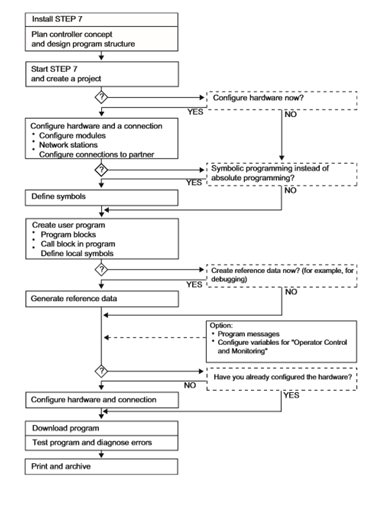 آخرین ورژن :
Step7 5.7   مناسب برای برنامه نویسی  S7-300, S7-400, C7 and WinAC.    
S7 Graph – S7 High graph.                      Sequential Programming
S7-SCL     
CFC : blocking software 
PLCSIM: software for simulation 
S7-PDIAG : Process Diagnostic 
DOCPRO
Teleservice
Standard PID Control
Modular PID Control
Neurosystem
Fuzzy Control 
  خانواده نرم افزارهای زیمنس :
TIA portal  :      S7-1200, S7-1500, ET 200SP CPU and S7-1500
آشنایی با نرم افزار STEP7 :
انواع زبان های برنامه نویسی :

IEC 1131:

IL     : low-Level Programing   Assembly      STL   
    
FBD : Function Block Diagram        FBD 

LD    : Ladder Diagram        LAD

SFC  : Sequential Function Control      S7Graph-S7High Graph(Asynchronous)

ST    : Structured Text High-Level Programing Language  C , Pascal        SCL
آشنایی با نرم افزار  STEP7 :
دستورات مختلف برنامه نویسی و نمونه ها : 

Bit Logic

Comparator

Math

Timer 

Counter

Converter
آشنایی با نرم افزار  STEP7 :
انواع داده ها : 

داده های اولیه:
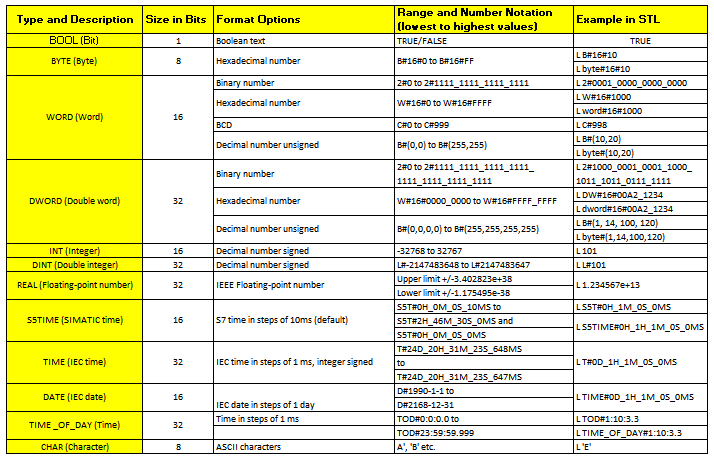 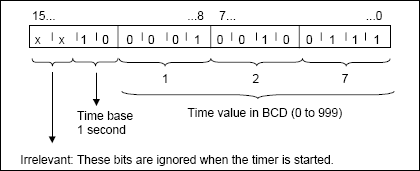 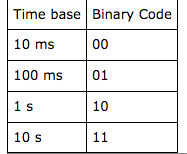 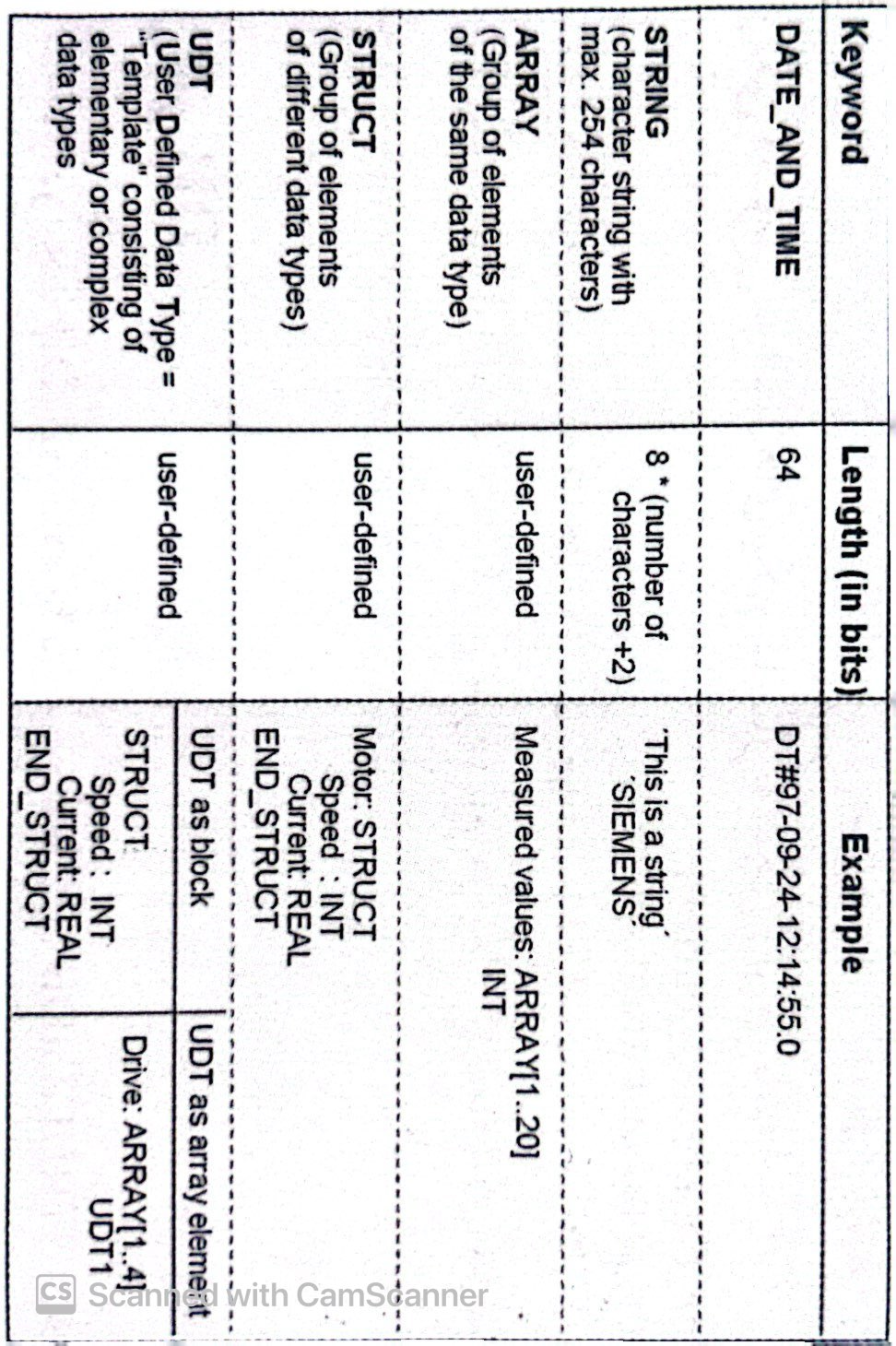 آشنایی با نرم افزار  STEP7 :
انواع داده ها :

داده های مختلط:
اجزای مختلف برنامه کاربر و انواع بلوک های مورد استفاده در STEP7
OB :  Organization Block

 DB :  Data Block

  FC : Function

- FB :Function 

- SFC : System Function 

- SFB :System Function Block
Startup
OB 100
OB 101
OB 102
Cyclic
program
execution
Periodic
program
execution
Event-driven
program
execution
OB 10...17
(Time-of-day
interrupts)
OB 20...23
(Time-delay interrupts)
OB 80...87
(Asynchronous errors)
OB 1
OB 121, 122
(Synchronous errors)
OB 30...38
(Cyclic interrupts)
OB 40...47
(Hardware interrupts)
Interrupt OBs
Error OBs
Overview of the Organization Blocks
[Speaker Notes: Startup	A startup program is carried out before the cyclic program execution after a power recovery, or a change of operating mode (through the CPU‘s mode selector or by the PG). OB 100 to OB 102 are available for this. In these blocks you can, for example, preset the communications connections. 
Cyclic Program 	The program that is to be continuously executed is stored in the Organization
Execution 	Block OB 1. After the user program has been completely executed in OB 1, a new cycle begins with the updating of the process images and the processing of the first statement in OB 1. The scan cycle time and the response time of the system is a result of these operations. The response time is the total of the executing time of the CPU‘s operating system and the time it takes to execute all of the user program.The response time, that is, how quickly an output can be switched dependent on an input signal, is equal to scan cycle time x 2.
Periodic Program 	With periodic program execution, you can interrupt the cyclic program execution
Execution 	at fixed intervals. With cyclic interrupts, an OB 30 to OB 37 organization block is executed after a preset timing code has run out, every 100 ms for example. Control-loop blocks with their sampling interval are called, for example, in these blocks. With time-of-day interrupts, an OB is executed at a specific time, for example every day at 17:00 hours (5:00 p.m.), to save the data.
Event-driven 	The hardware interrupt can be used to quickly respond to a process event. After 
Program	the event occurs, the cycle is immediately interrupted and an interrupt program
Execution	is carried out.The time-delay interrupt reponds after a delayed time period to a process event.With the error OBs you can determine how the system is to behave, for example, if the backup battery fails.]
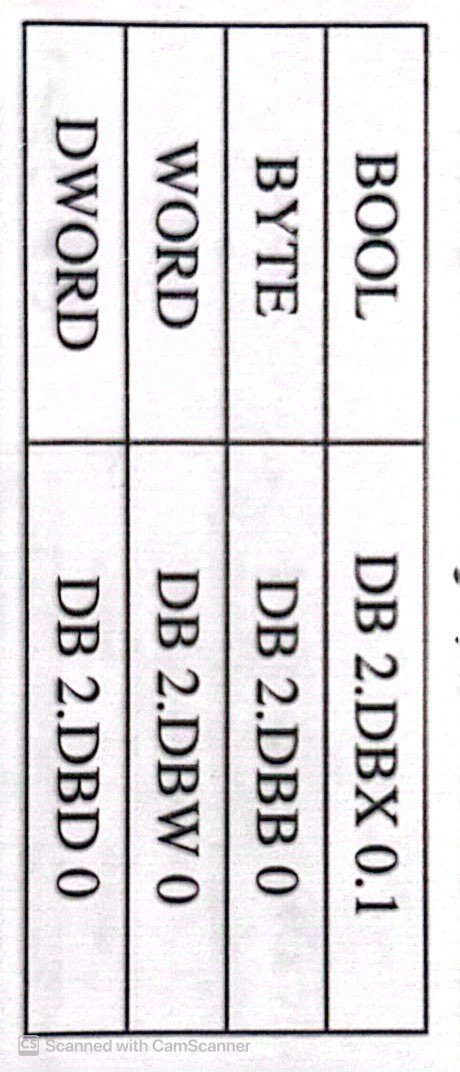 اجزای مختلف برنامه کاربر و انواع بلوک های مورد استفاده در STEP7
DB :  Data Block :
 Shared DB   : Are accessible for all 
 Instance DB :   Belong to specific FB 

مواردي  كه باعث Stop   شدن    CPU  در موقع استفاده از   DB مي شود. 
 
1- استفاده از ديتا بلاك در OB1  وقتي كه خود DB در CPU  بار گذاري نشود. 

2- استفاده ازآدرس ديتا بلاكي كه ديتا بلاك در آن استفاده نشده باشد. 

3- استفاده از شماره ديتا بلاکی كه  CPU اآن  را ساپورت نمي كند.
اجزای مختلف برنامه کاربر و انواع بلوک های مورد استفاده در STEP7
FC: 
فانكشن بلاك: بلاكي است كه داراي ورودي و خروجي و منطقي كه برنامه در آن نوشته مي شود تا كار مشخصي انجام دهد. 

1- كليه توابع ها پس از ساخته شدن بايد در PLC دانلود شود.
 2- توابع  توسط  متغير هاي LOCAL برنامه ريزي مي شوند همچنين مي توان از متغير هاي GOBAL استفاده كرد.
 3- هر تابع پس از ساخته شدن براي اجرا بايد در OB1 صدا زده شود در غير اينصورت CPU به مد  STOP مي رود. 
FC داراي حافظه نمي باشد لذا نياز به تغير متغير ACTUAL براي هر پايه دارد. SET / RESET اگر بخواهيم از SET&RESET   TIMER/COUNTER نبايد از عناصر حافظه استفاده كرد 
TIMER&COUNTER استفاده كنيم بايد آن را خارج كرد. زيمنس براي حل اين مشكل از فانكشن بلاك استفاده كرد.
اجزای مختلف برنامه کاربر و انواع بلوک های مورد استفاده در STEP7
FC: 
- تابعی بنویسید که دو عدد را بعنوان ورودی گرفته از هم تفریق کرده و در صورتی که از یک بیشتر باشد یک آلارم  در خروجی نمایش دهد و حاصل را در به صورت درصدی از عدد اول نمایش دهد.
اجزای مختلف برنامه کاربر و انواع بلوک های مورد استفاده در STEP7
FB: 
- برخلاف FCها  FB ها دارای حافظه هستند این حافظه همان DB اختصاص یافته به هر FB می باشد.
  
مزایای FB: 


عدم نیاز به جستجوی خانه خالی حافظه جهت استفاده در برنامه


اطمینان از عدم تکرار و یا نوشته شدن روی مقادیر قبلی
اجزای مختلف برنامه کاربر و انواع بلوک های مورد استفاده در STEP7
SFC,SFB: 
- فانكشن و فانكشن بلاك هايي وجود دارد كه خود نرم افزار زيمنس در كتابخانه خود قرار داده شده و براي كارهاي كلي مي باشد .
معرفي 46 SFC: توسط اين SFC46  مي توان CPU را به مد STOP برد. 
تايمر از نوع SFB: 

پالس تايمر : TP           SFB3  
تاخيردروصل: TON         SFB4
 تاخير در قطع : 5.  TOF    SFB 


كانتر ها از نوع SFB 

شمارش بالا  SFB0.                     
شمارش پايين.   SFB1.                   
 شمارش بالا و پايين       SFB2.
اجزای مختلف برنامه کاربر و انواع بلوک های مورد استفاده در STEP7
SFC,SFB: 
 مقایسه تایمر IEC و تایمر معمولی

-1تايمر 24D/20H IEC اندازه گيري مي كند اما تايمر معمولي 24 H/46M/30S اندازه گيري مي كند. 
2- حداقل زمان تايمر ICE يك ميلي ثانيه است و تايمر معمولي 10 MS اندازه گيري مي كند .
3- مقدار تايمر IEC  ماندگار  است اما تايمر معمولي نه و بايد در CPUتعريف كنيم.
 4- فرمت تايمر T# IEC مي باشد اما تايمر معمولي # S5T مي باشد .

مقايسه كانتر ها ICE و کانتر معمولي 
1- كانتر IEC  حدكثر تا 32768 مي تواند بشمارد اما كانتر معمولي تا 999 مي تواند بشمارد.
 2- فرمت هر در كانتر #C مي باشد
 3- مقدار كانتر IEC  چون در DB مي باشد ماندگار است اما كانتر معمولي اين چنين نمي باشد.
انواع روش های راه اندازی :
HOT:
در این مد ابتدا OB101 فراخوانی می­شود. و برنامه ای که درون آن است ، اجرا می­شود. اگر این OB درون PLC لود نشده باشد ، مشکلی پیش نمی­آید و CPU به کار خود ادامه می­دهد و به Stop نمیرود.
هیچ دیتایی پاک نمیشود چه از نوع (Retentive) باشد چه نباشد.
برنامه از جایی که قطع شده بود ادامه میابد.
خاص s7-400 است.


Warm :
در این مد ابتدا OB100  فراخوانی میشود و برنامه ای که درون آن است اجرا میشود. اگر این OB درون PLC لود نشده باشد ، مشکلی پیش نمی­آید و CPU به کار خود ادامه میدهد و به Stop میرود.
بعد از موارد زیر حتما باید Warm Restart انجام شود و امکان Hot Restart وجود ندارد :
ریست حافظه
سر ریز شدن I Stack / B Stack
هنگامی که CPU در وضعیت Stop اگر تغییراتی در برنامه انجام میدهیم و آن را لود کنیم و یا اینکه کل User Program را درون PLC دانلود کنیم.
پیکربندی سخت افزاری ماژول ها تغییر یابد ( مثلاً یک ماژول را جایگزین کنیم

آنچه به عنوان (Retentive) تعریف شده پاک نمیشود.
برنامه از اولین دستور OB1 اجرا میگردد.
نکته : در CPU های سری S7 300 ( به غیر از CPU 318 ) قابلیت راه اندازی مجدد فقط به روش WARM وجود دارد.

Cold 
در این مد ابتدا OB102 فراخوانی میشود و برنامه ای که درون آن است ، اجرا میشود. اگر این OB درون PLC لود نشده باشد ، مشکلی پیش نمی­آید و CPU به کار خود ادامه میدهد و به Stop نمیرود.
پس از HW Config  و یا Memory Config لازم است Cold Restart انجام شود تا تغییرات پذیرفته شود. هنگامی که Cold Restart انجام میشود ، کلیه Data Block هایی که توسط SFC در حافظه Work Memory ایجاد شده است ، حذف میگردد و سایر Data Block ها ، مقدار اولیه­ای که در حافظه Load Memory داشته اند ، حفظ میکنند.
تمامی تایمر ، کانتر و فلاگها ریست میشوند (چه از نوع قابل ذخیره (Retentive) باشند ، چه نباشند).
برنامه از اولین دستور OB1 اجرا میگردد.
Reference Data :
Force  and Modify Table:
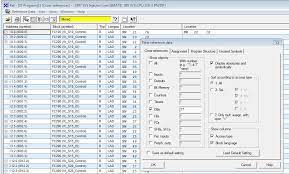 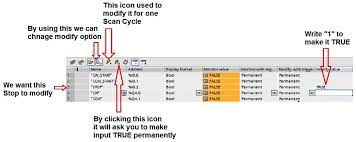